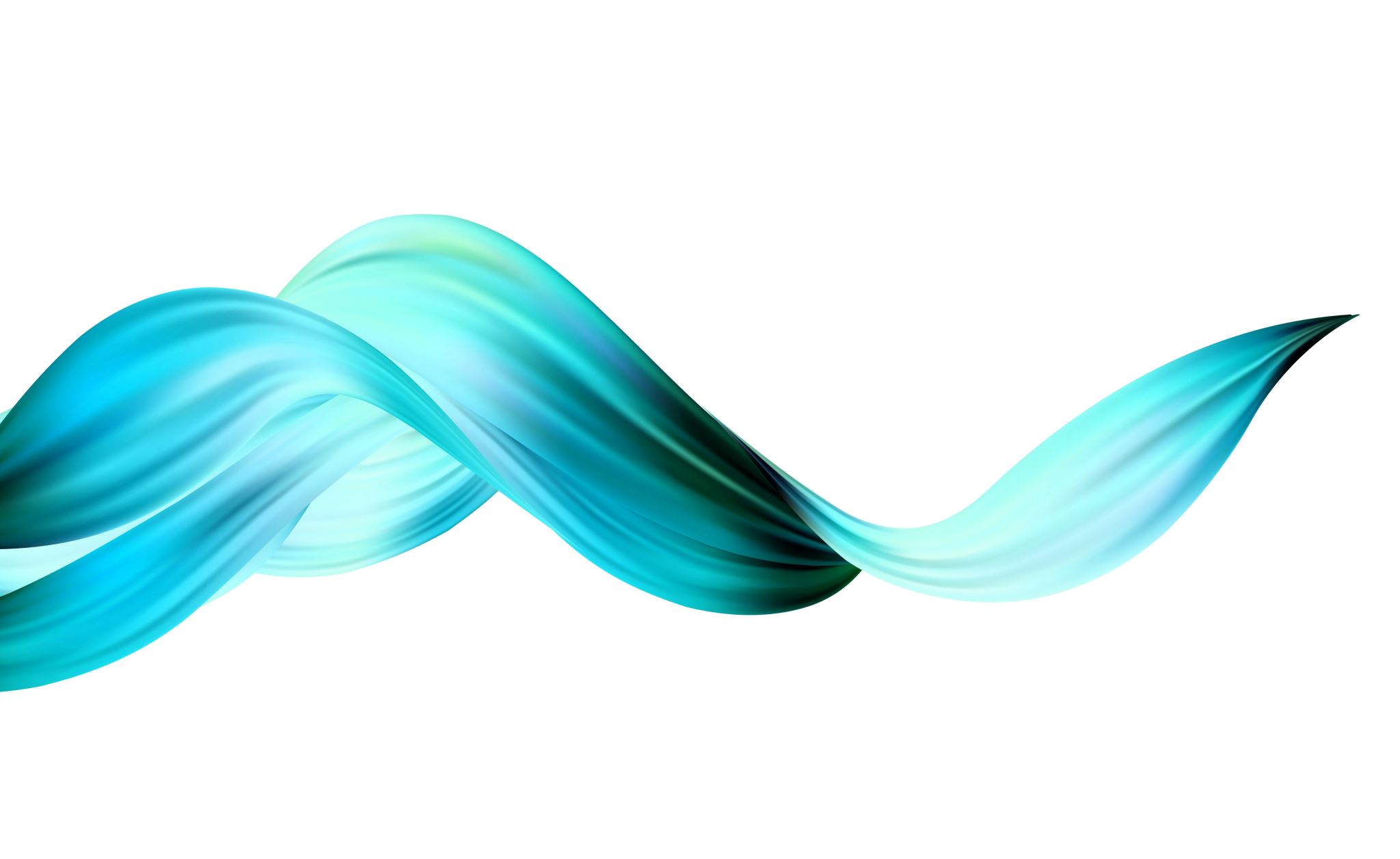 Du SIDA au Coronavirus
Le remède pire que le mal ?
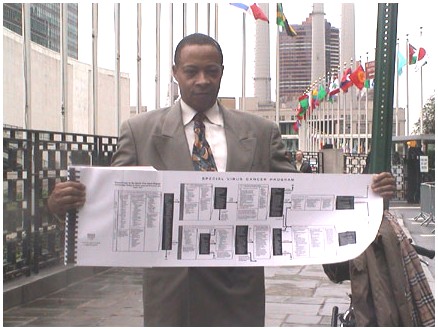 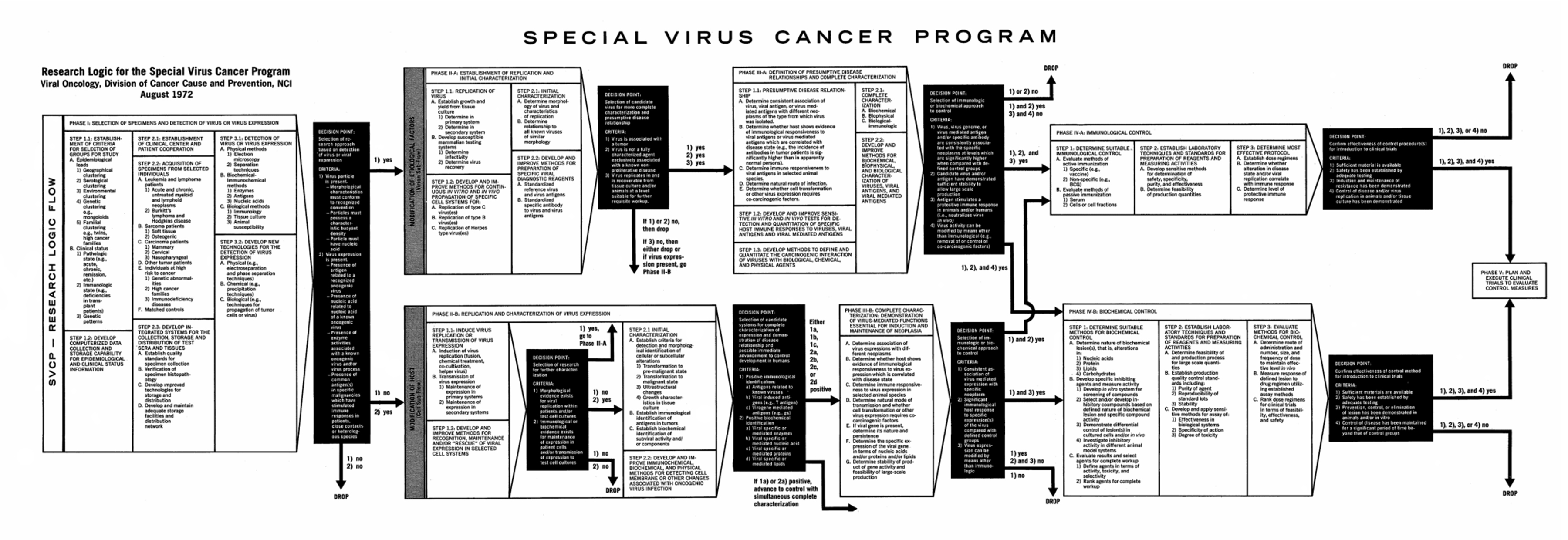 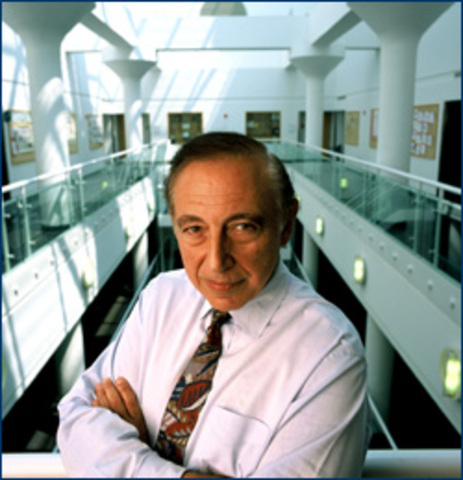 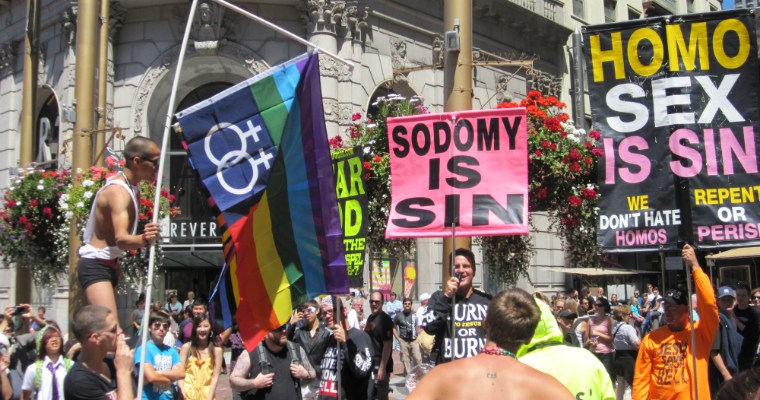 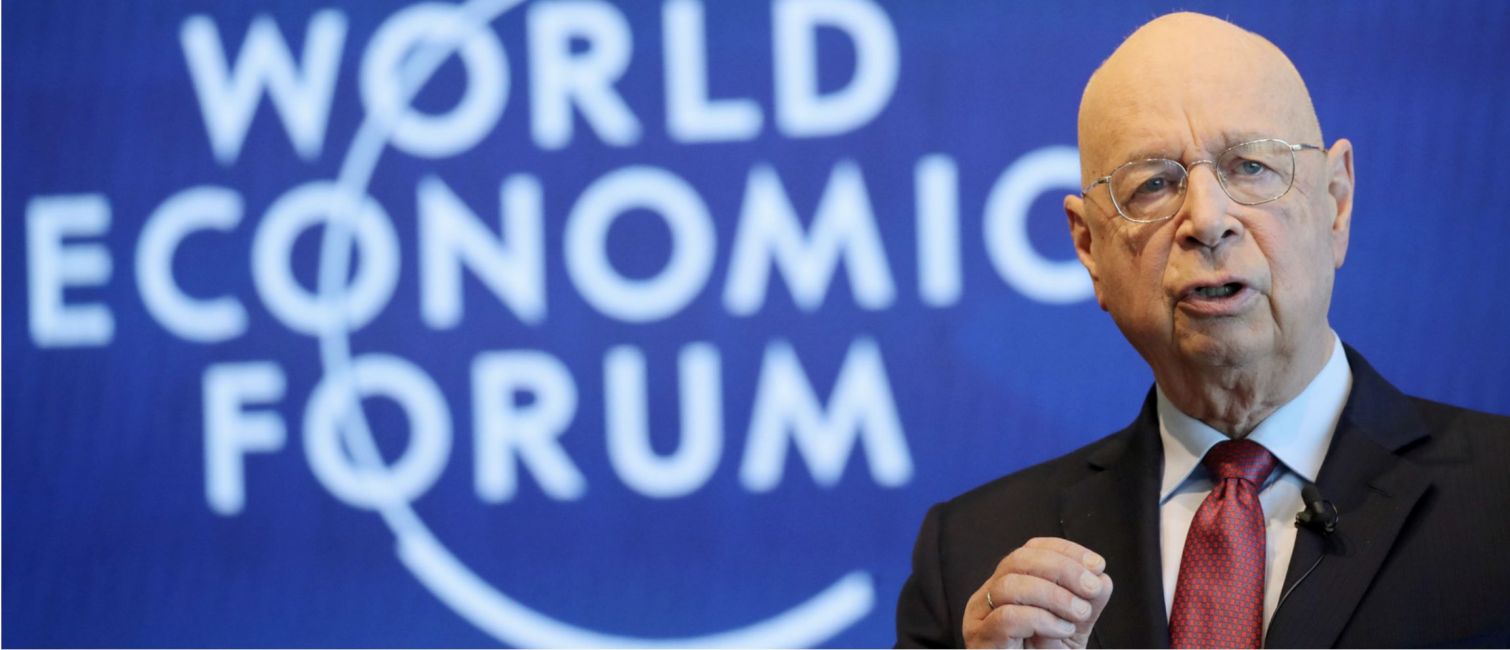 Cette photo par Auteur inconnu est soumise à la licence CC BY-NC
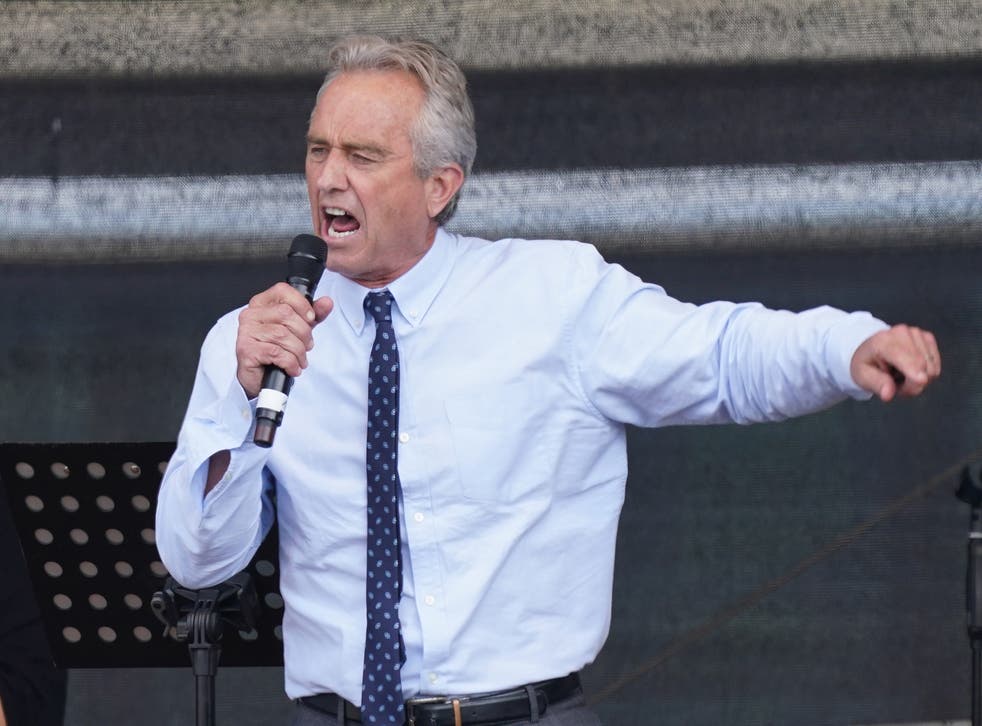 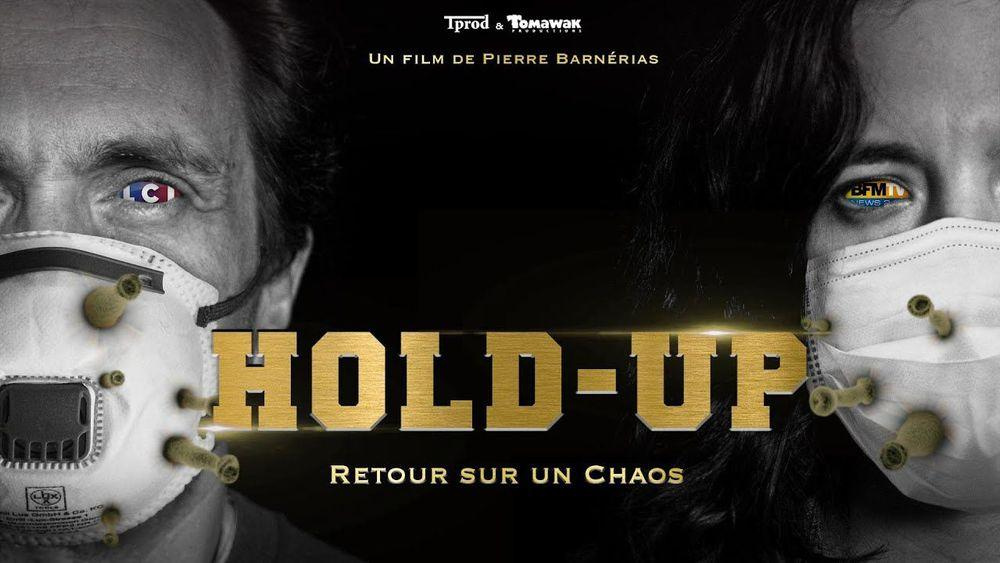 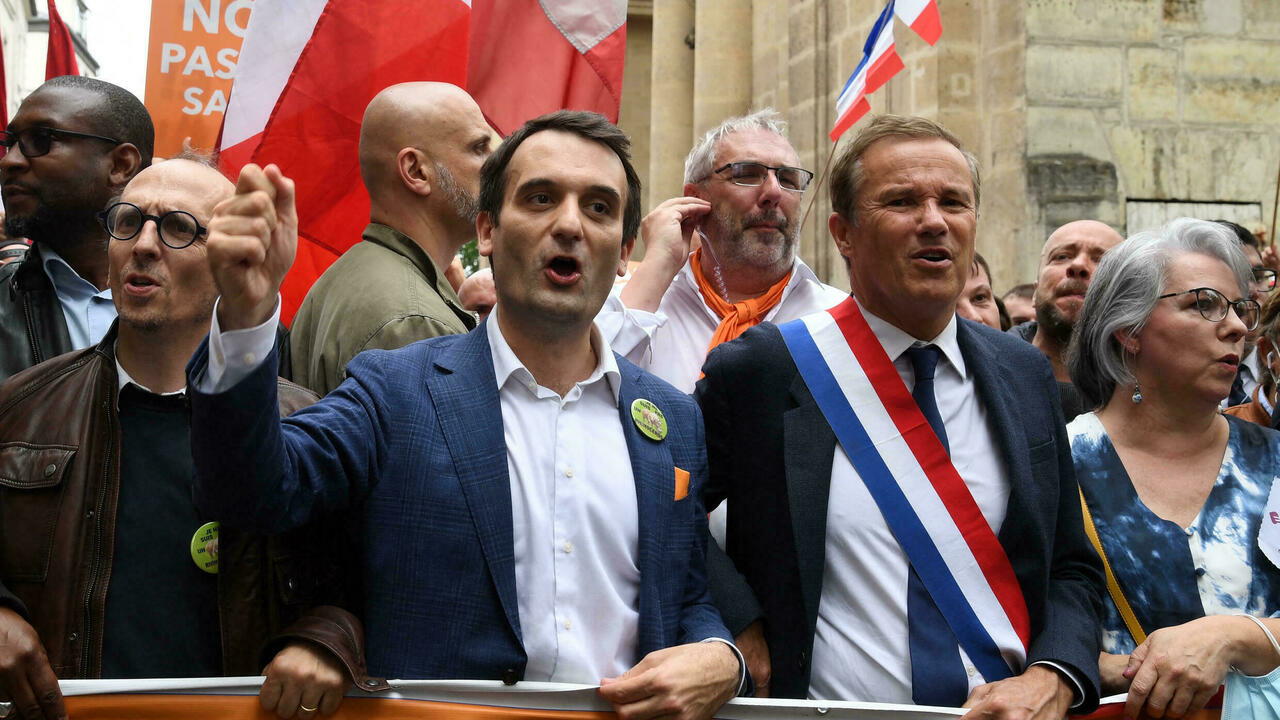 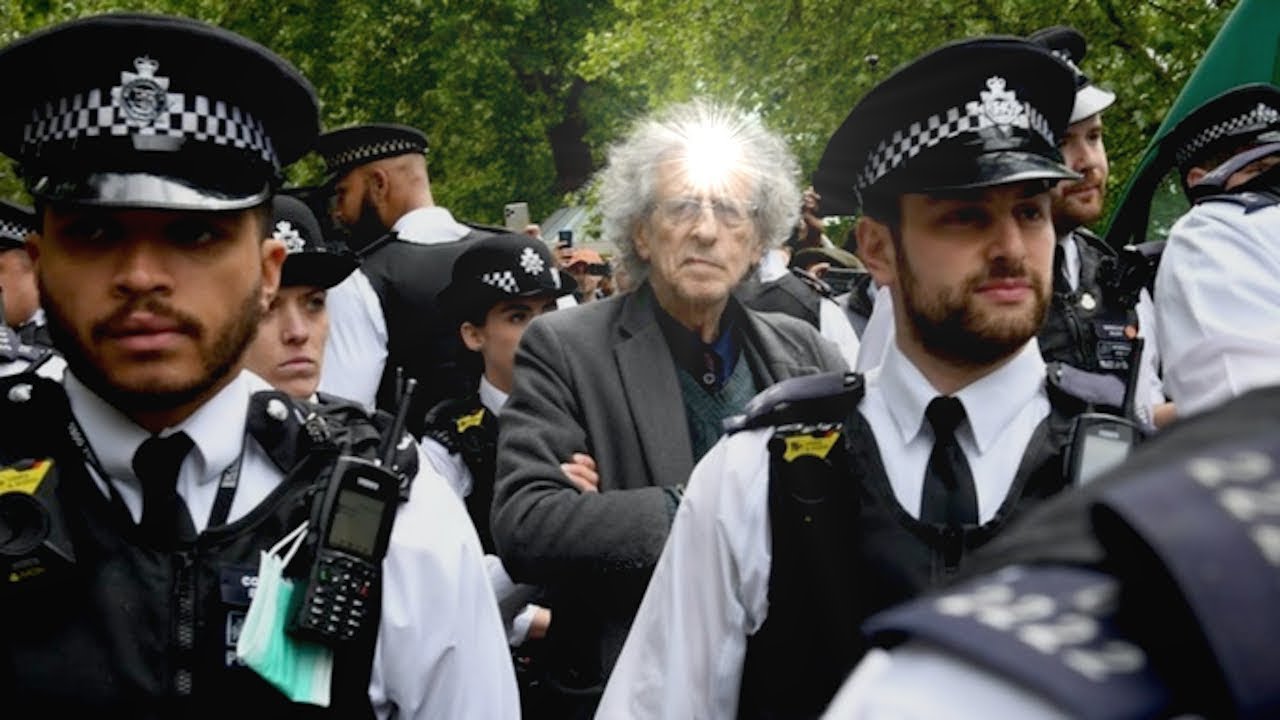 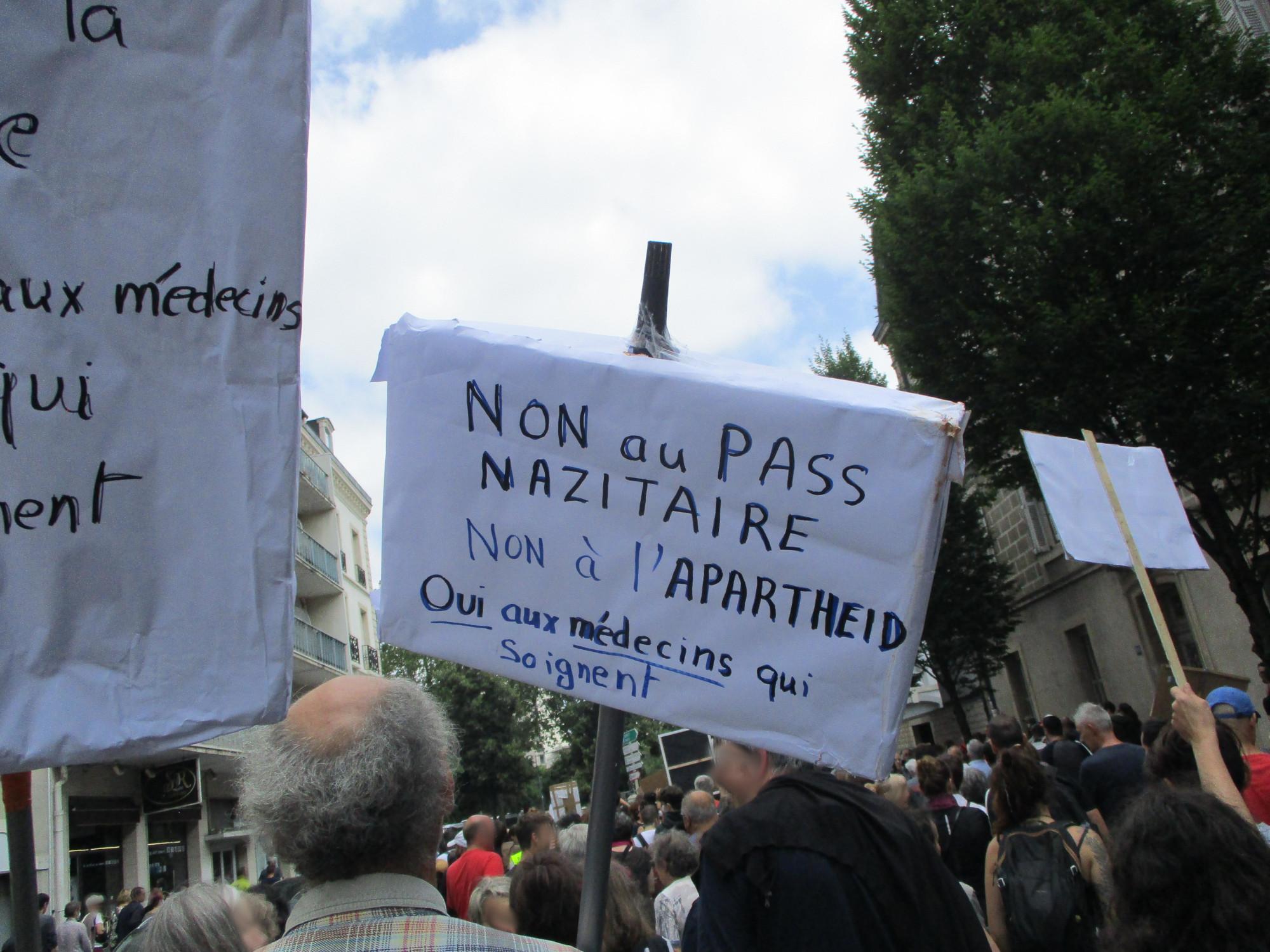 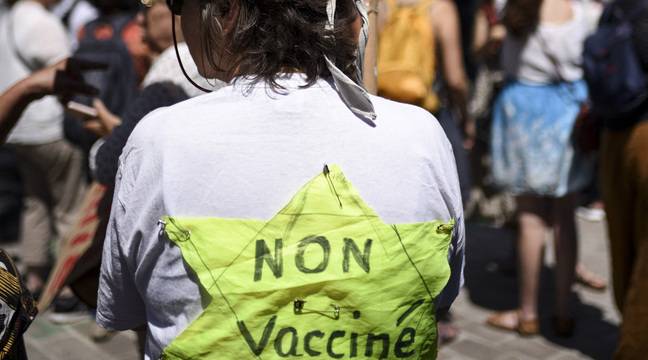